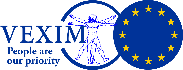 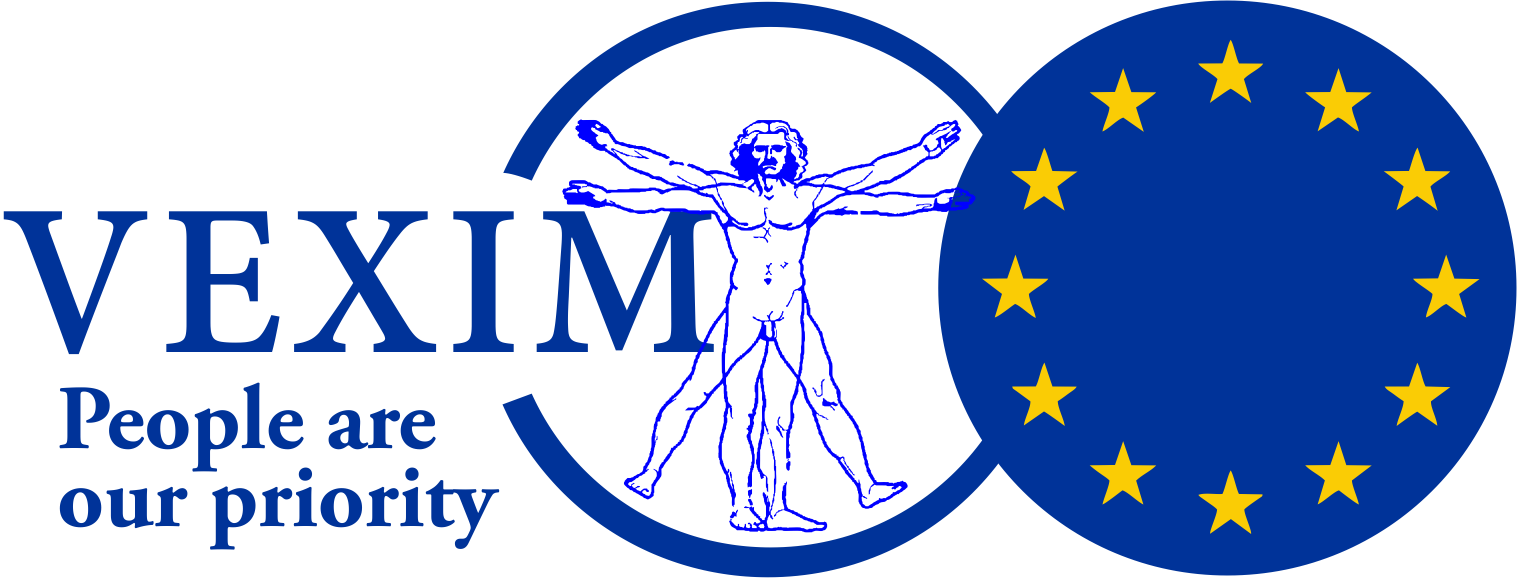 VEXIM s.r.o.
Dedicated to Rehabilitation
Dlahovací systémy
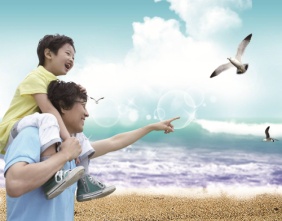 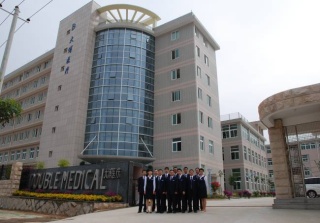 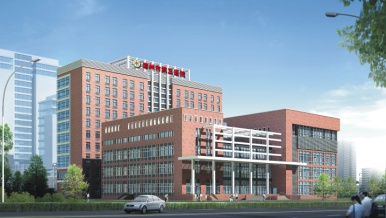 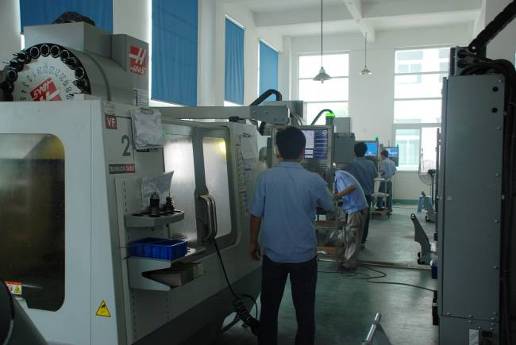 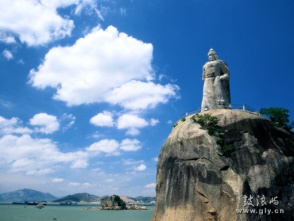 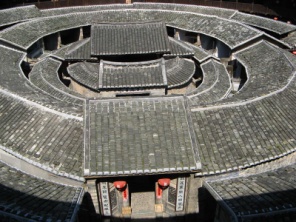 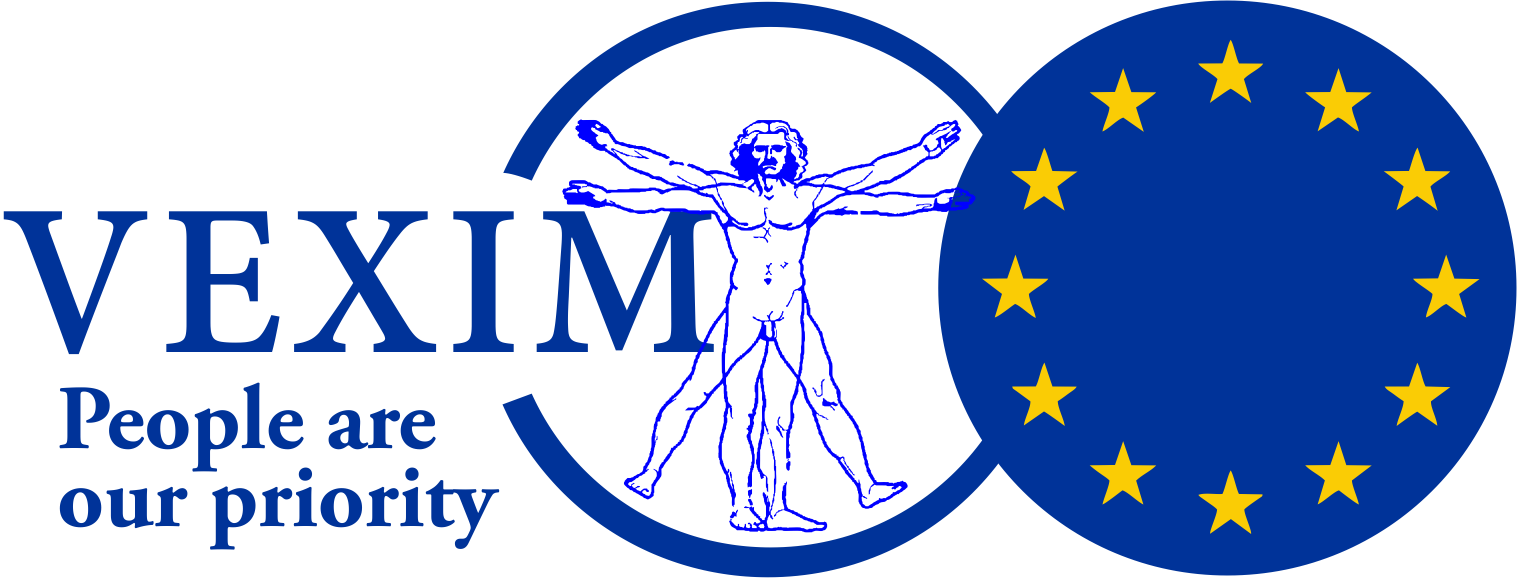 Portfolio
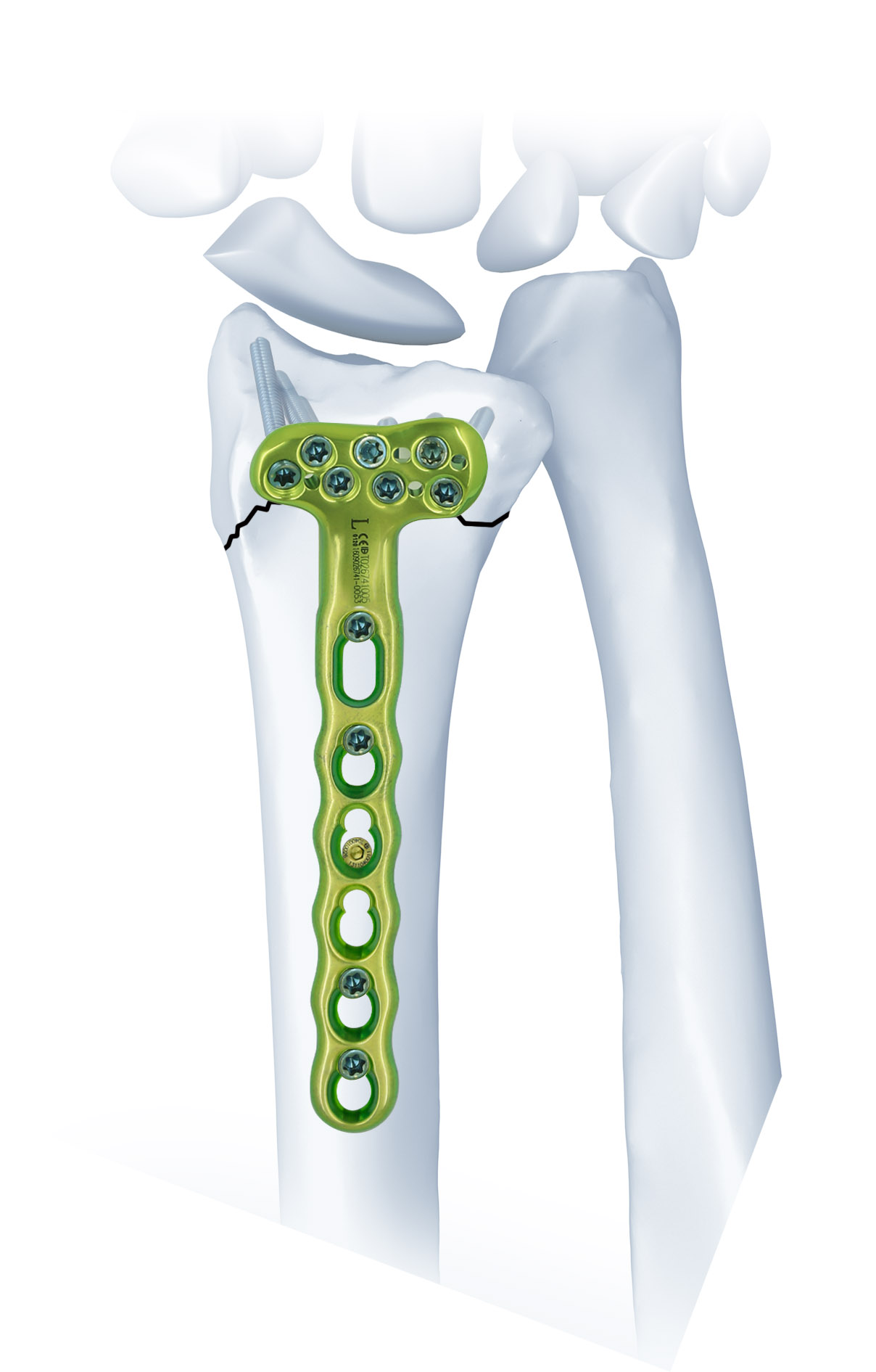 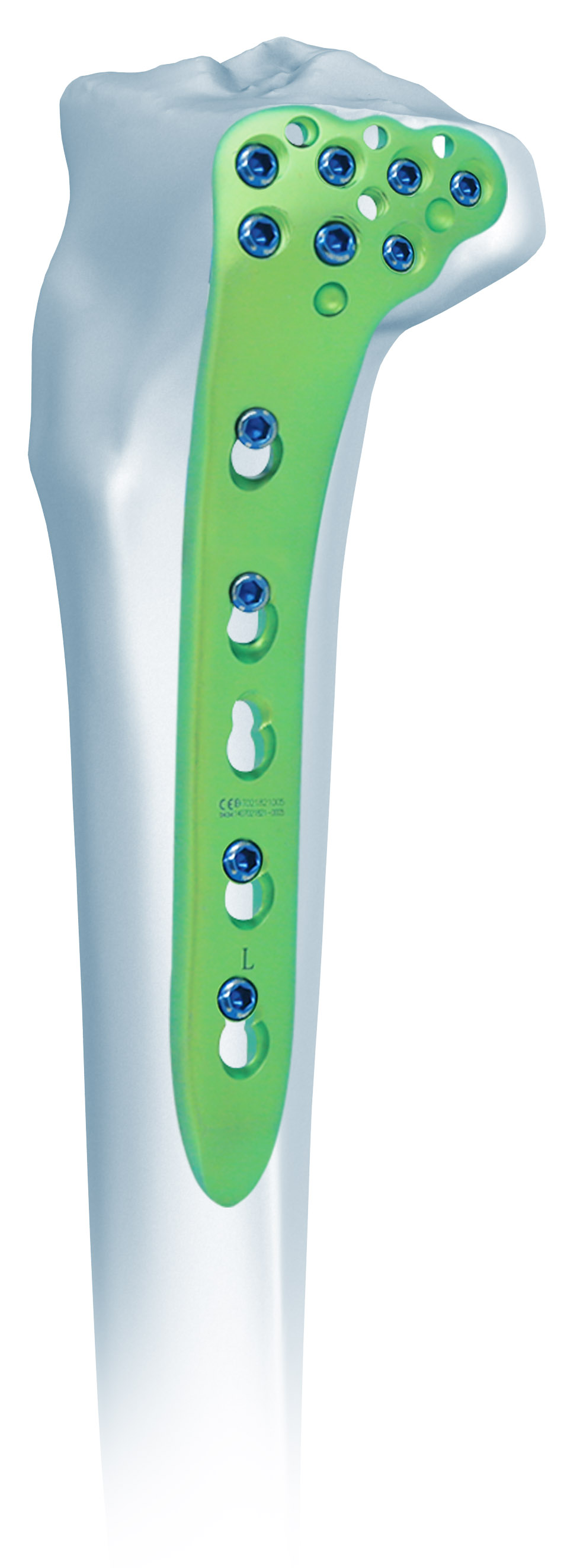 Dlahovací systém pro malé a velké fragmenty
 -  Klavikulární dlaha
 -  Proximální Humerální dlaha     
 -  Distální Humerální dlaha
 -  Dlaha pro Olecranon     
 -  Dlaha pro distální Radius     
 -  Proximální Tibiální dlaha
 -  Distální Femurální dlaha
 -  Distální Tibiální dlaha      
 -  Dlaha pro distální Fibulu
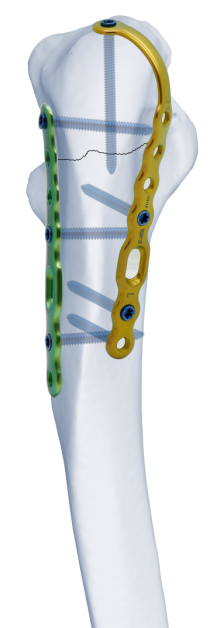 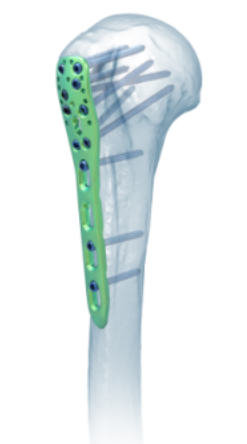 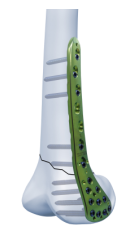 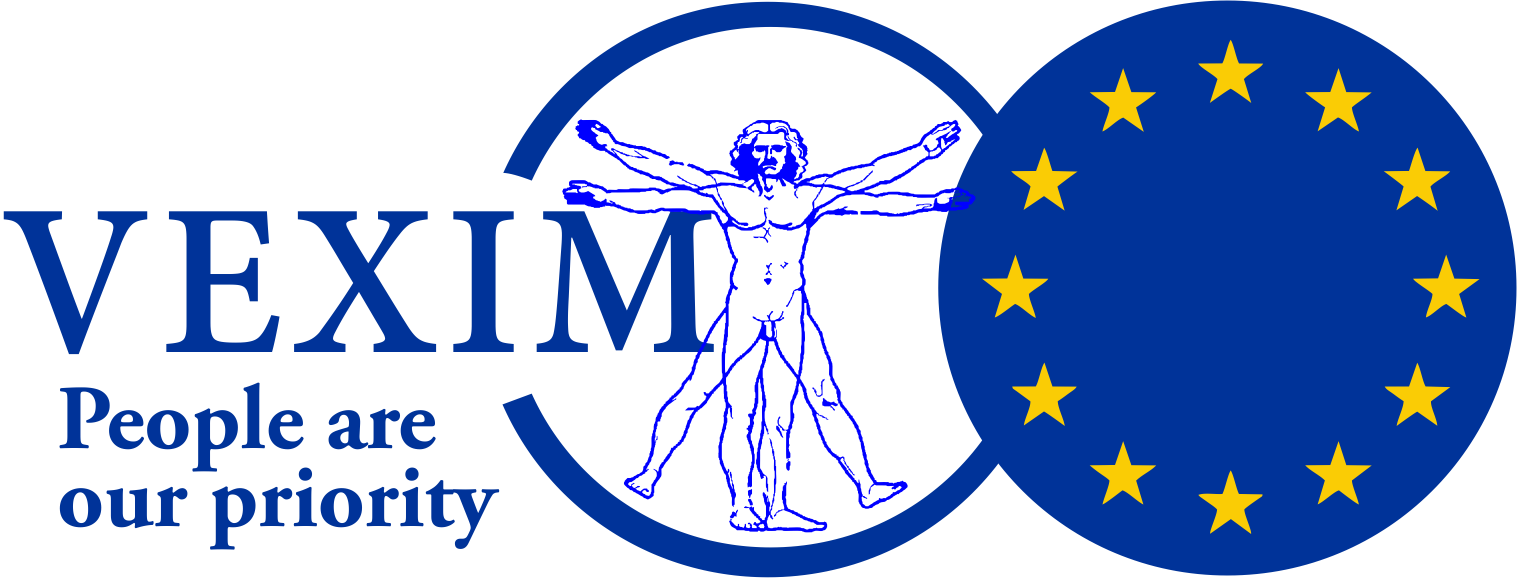 Dlahy klavikulární zamykací
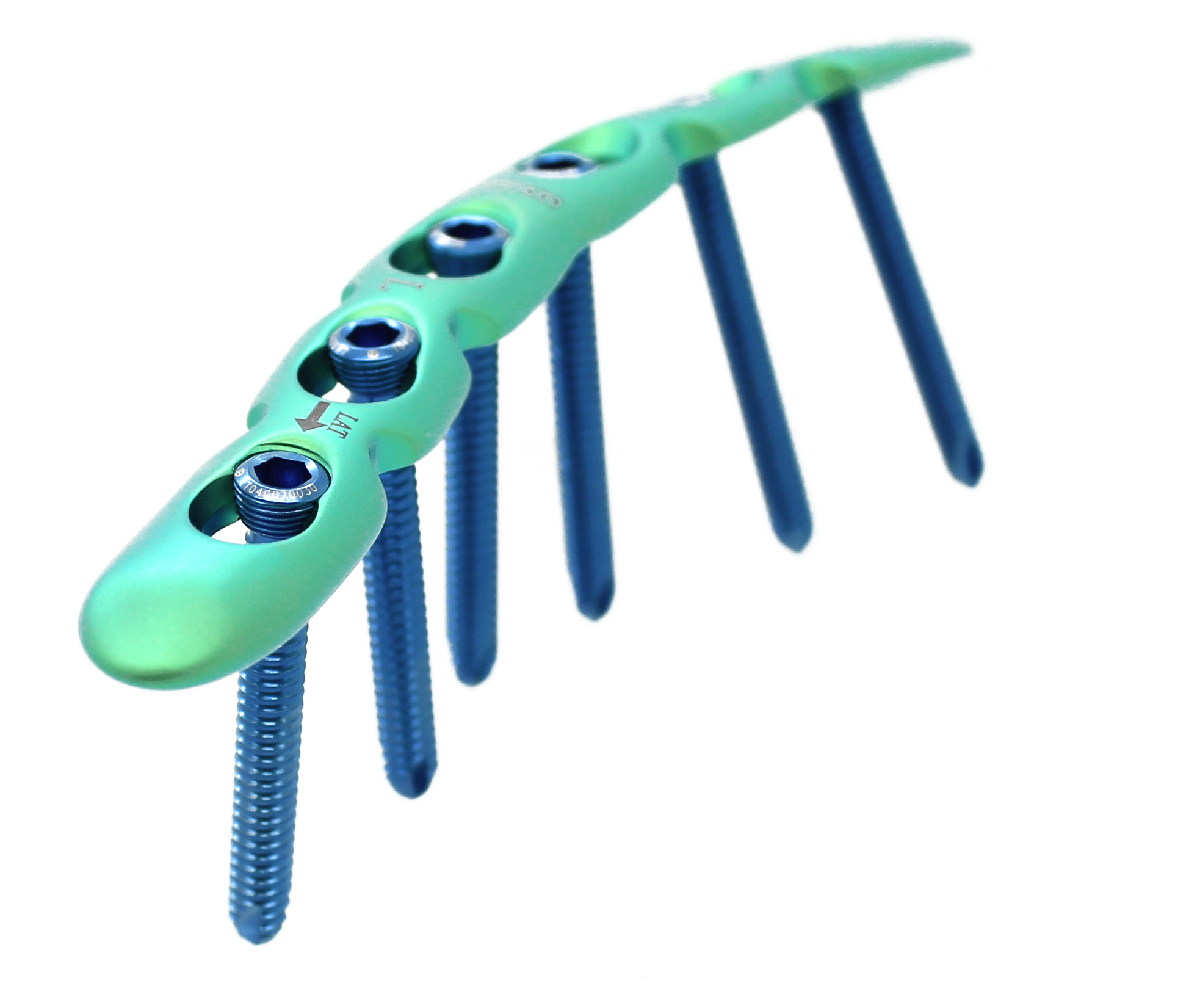 Funkce

Rekonstrukční segmenty dlahy pro požadované tvarování.
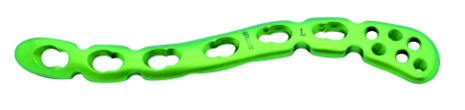 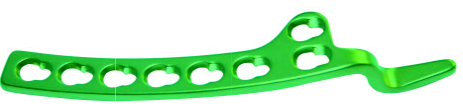 Indikace
Zlomeniny diafýzy klavikuly
Zlomeniny laterální klavikuly
Háčková dlaha pro AC skloubení
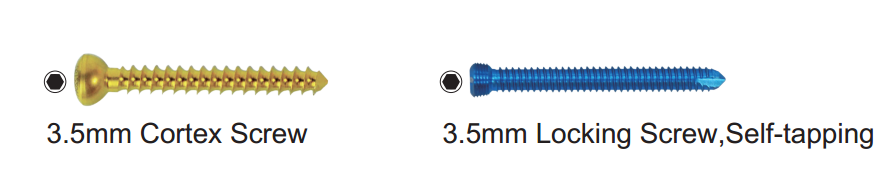 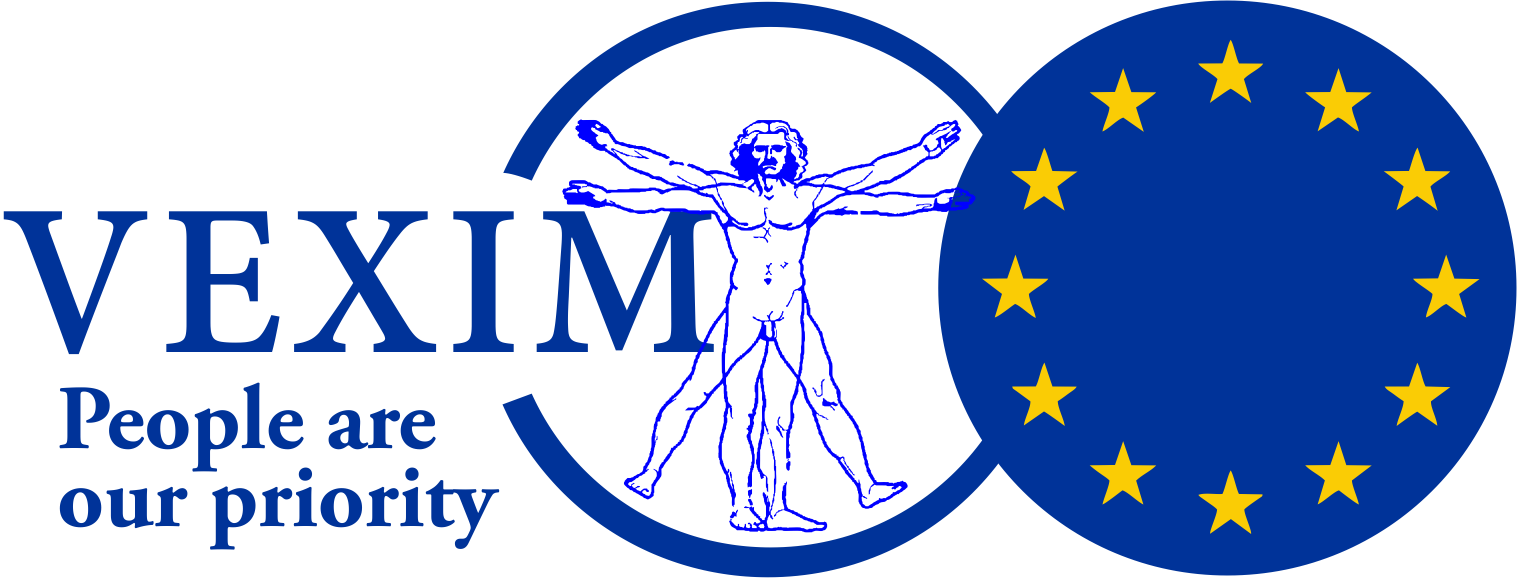 Dlaha klavikulární Superior Anterior
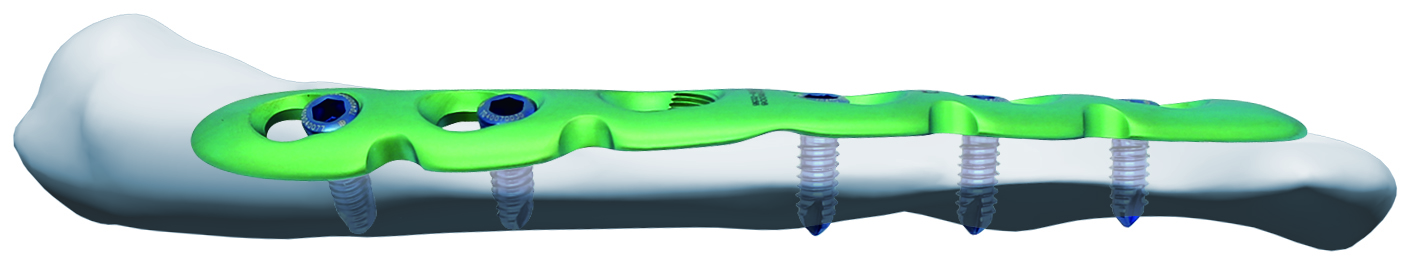 - Nízký profil
- Jednodušší zavádění
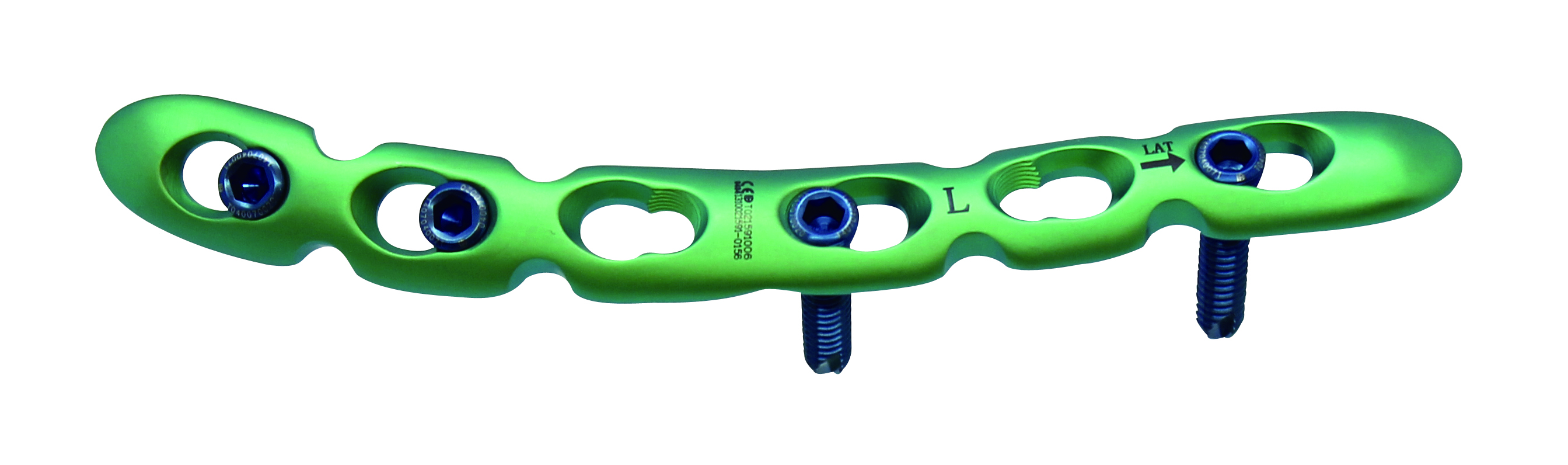 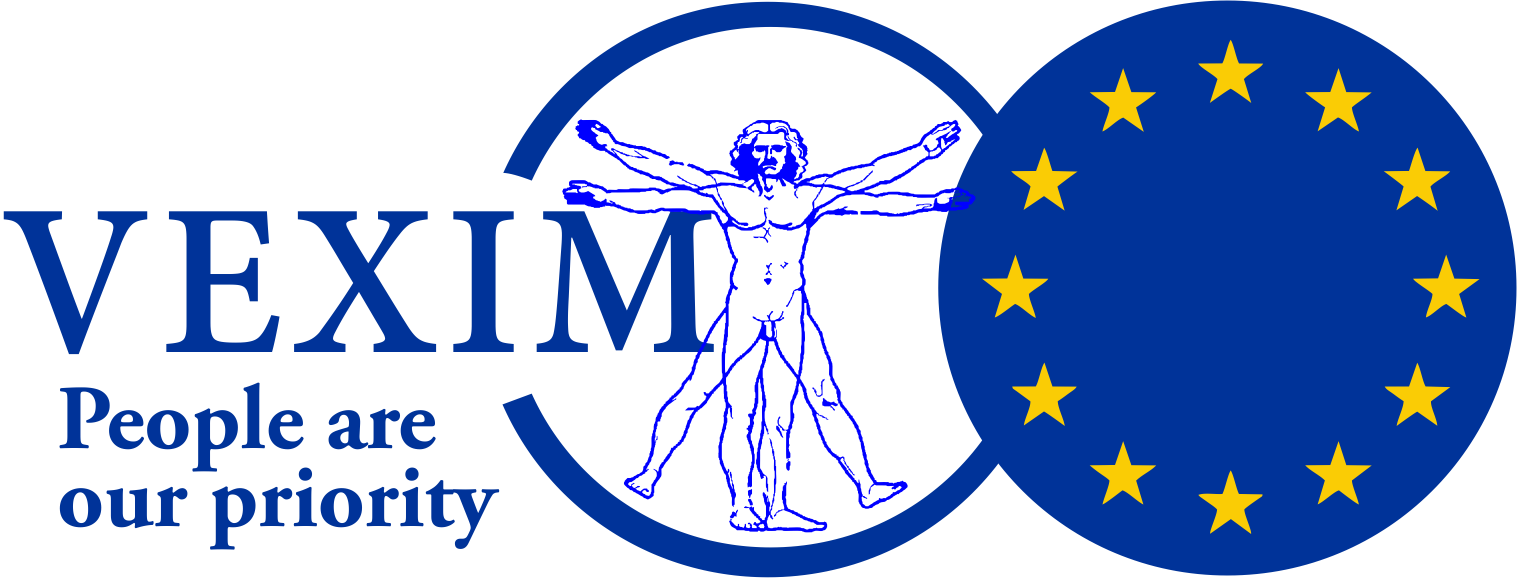 Dlaha klavikulární laterální
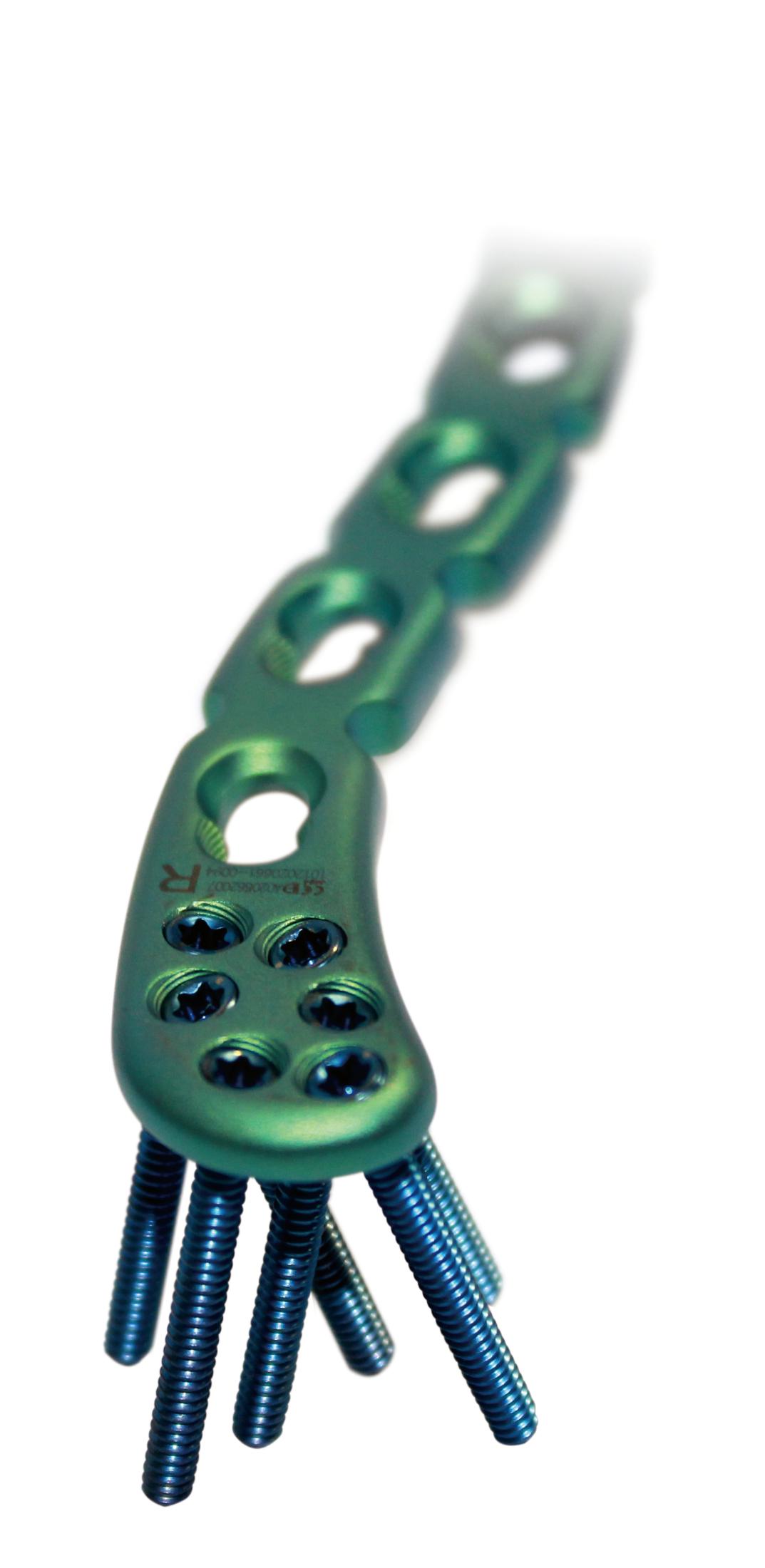 Funkce

Levé a  pravé provedení 
3 až 8 otvorů
Zamykací dlaha 
V laterální části fixní úhel šroubů – 2,4mm
Šestibodová fixace je ideální pro víceúlomkové zlomeniny distální klavikuly
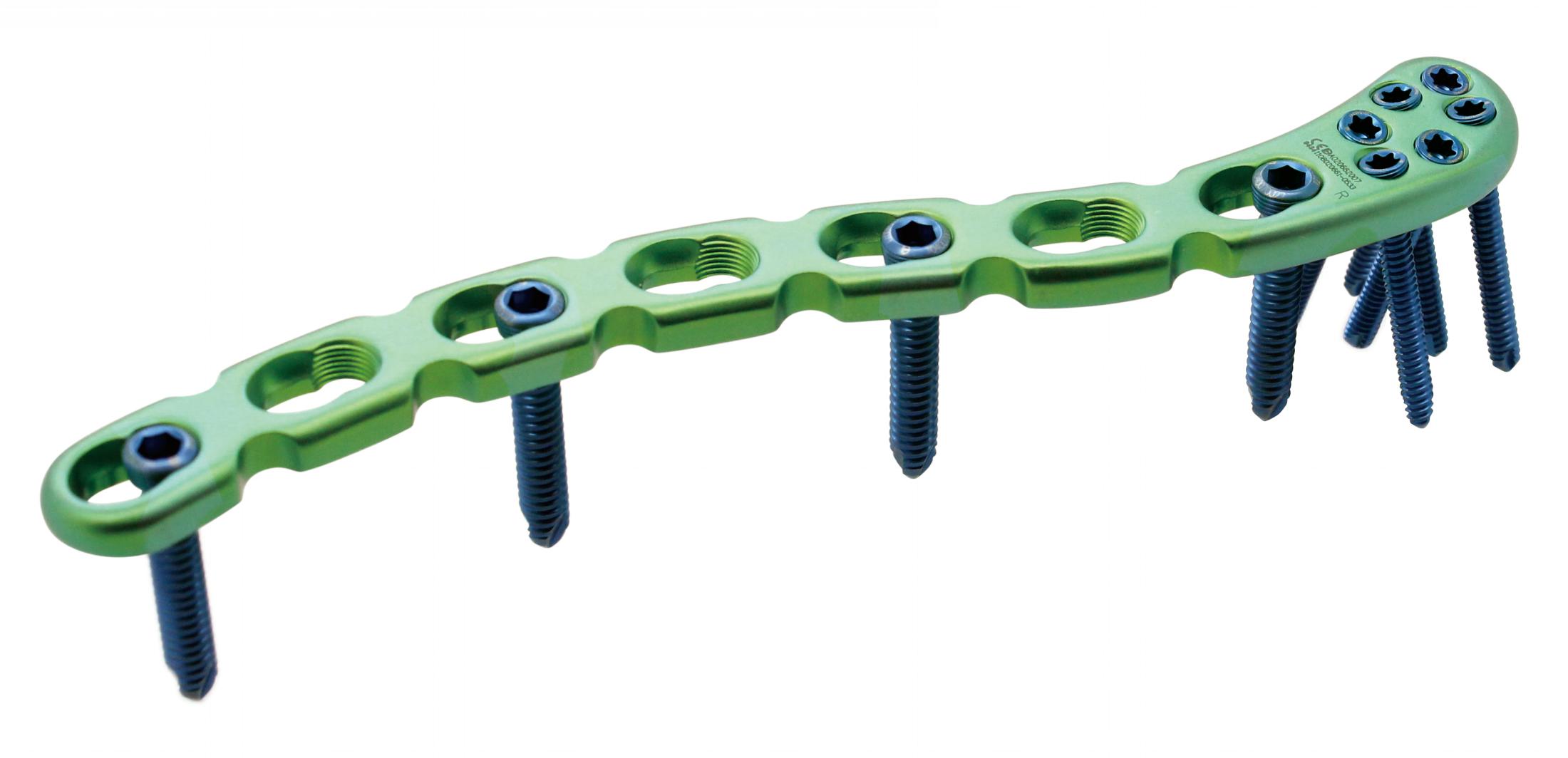 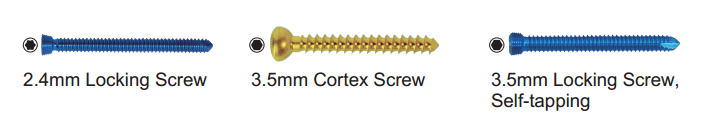 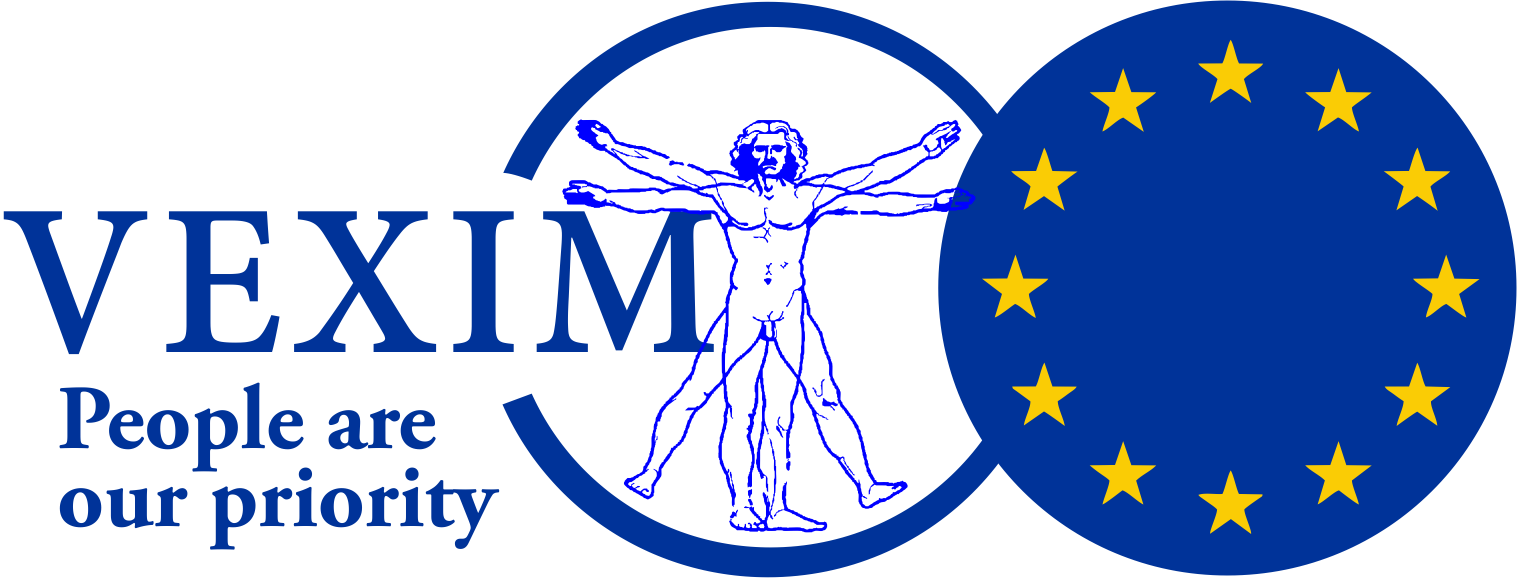 Dlaha proximální humerální II
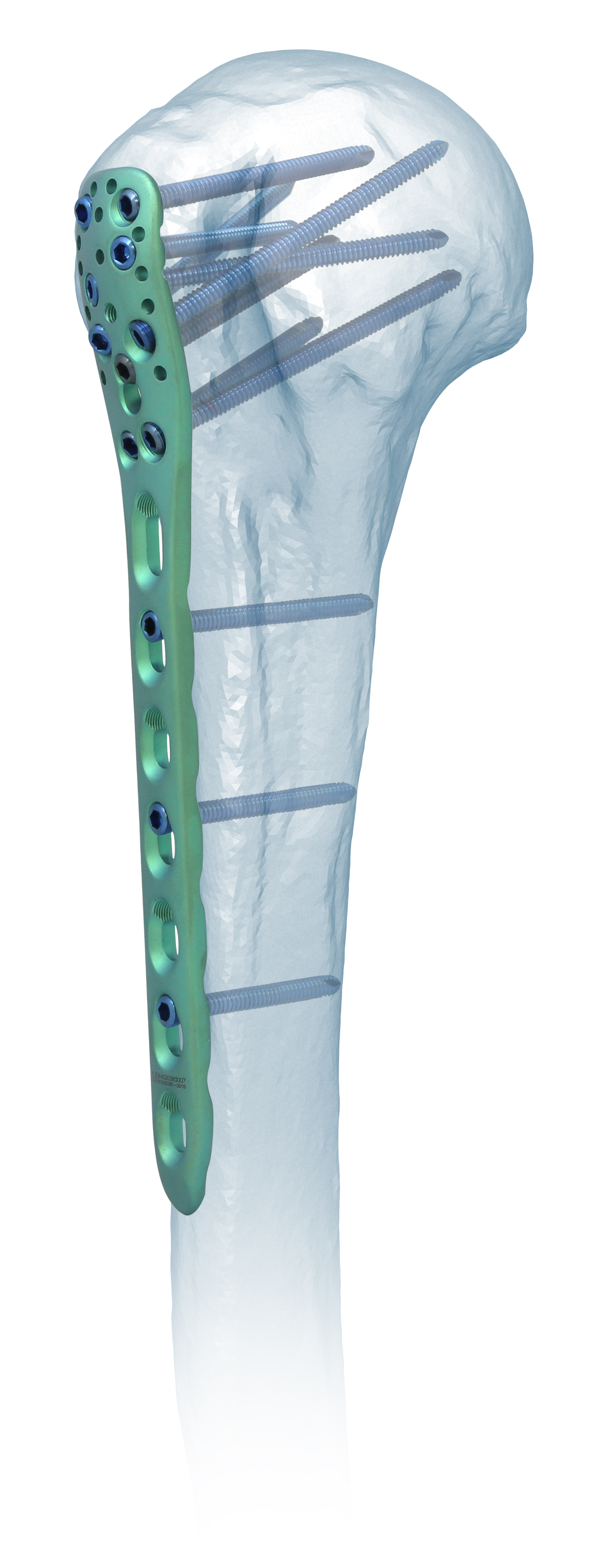 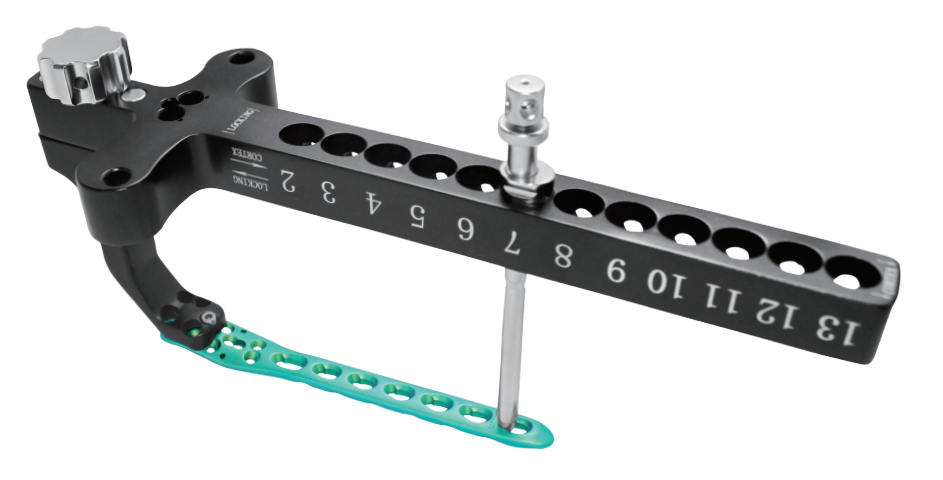 Funkce

Deset otvorů pro Kirschnerův drát v proximální části dlahy pro dočasnou fixaci dlahy ke kosti.
Uzamykací konstrukce v hlavici humeru pro zajišťovací šrouby 3,5 mm.
Vícebodová fixace zajišťuje optimální rozložení napětí.
Indicace
Proximální Humerus
Veškeré zlomeniny v oblasti proximálního 
      humeru
- Dislokované zlomeniny
- Vhodné pro porotickou kost
- Osteotomie
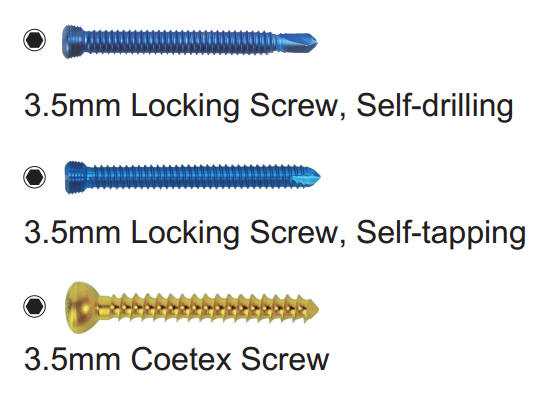 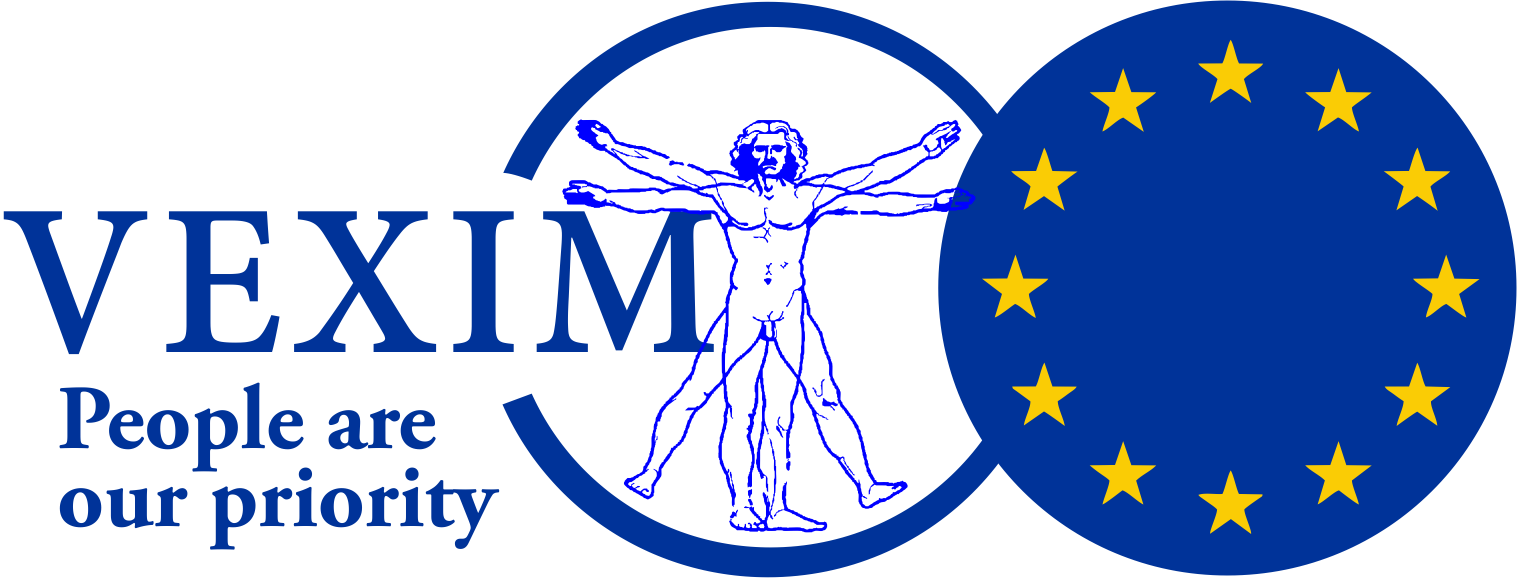 Dlahy pro distální humerus – laterální, mediální
Nízkoprofilové 
Úhlově stabilní 
Anatomicky předtvarované
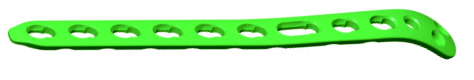 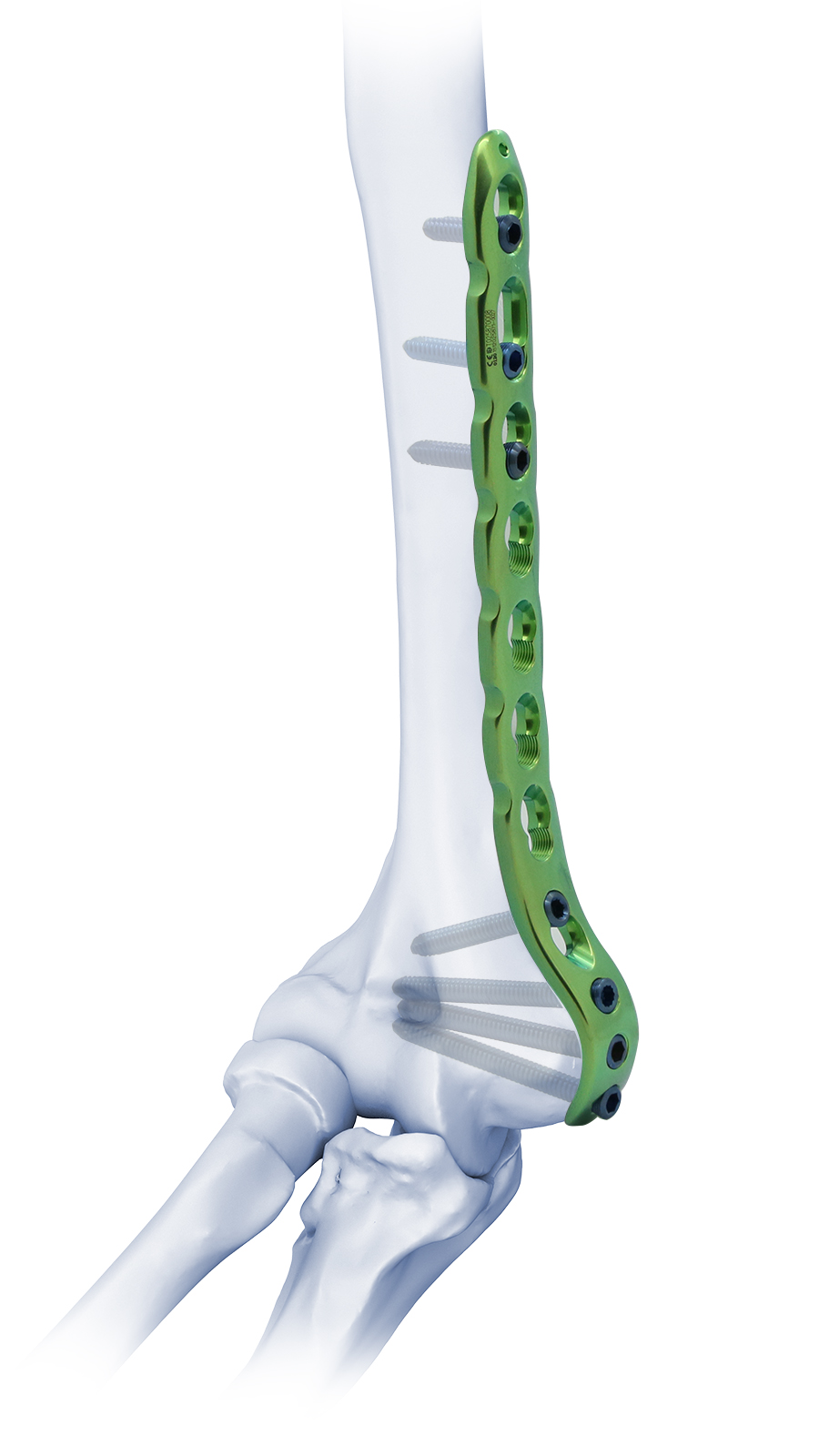 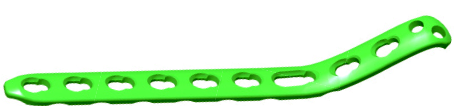 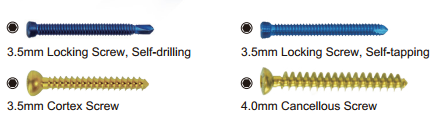 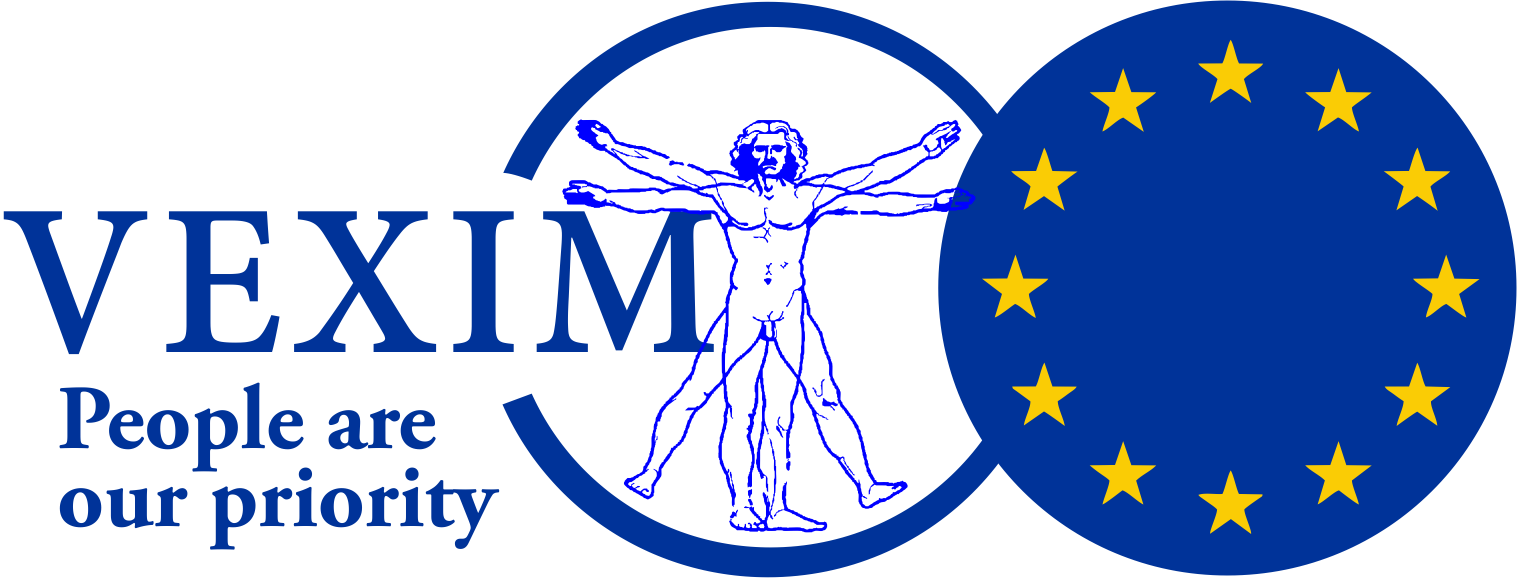 Dlaha na olekranon II
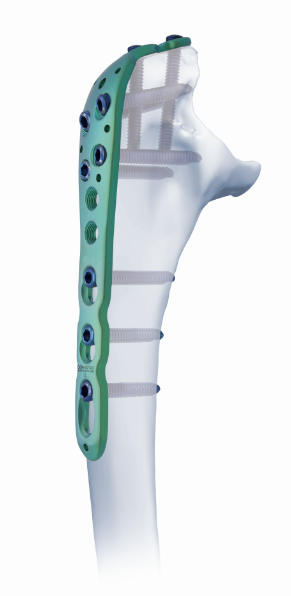 Funkce

Proximální část dlahy má tenčí profil.
Anatomicky předtvarovaná
Zářezy na dlaze umožňují její tvarování.
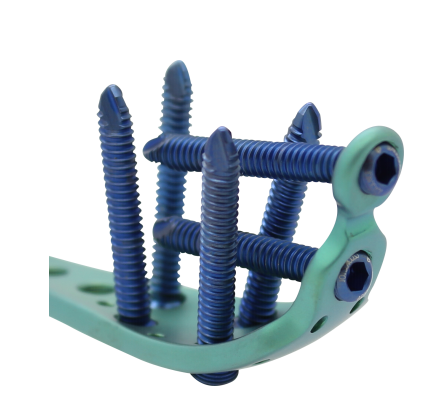 Použití
- Kompletní extra- a intra-artikulární zlomeniny
- Pseudoarthróza proximální ulny
- Osteotomie
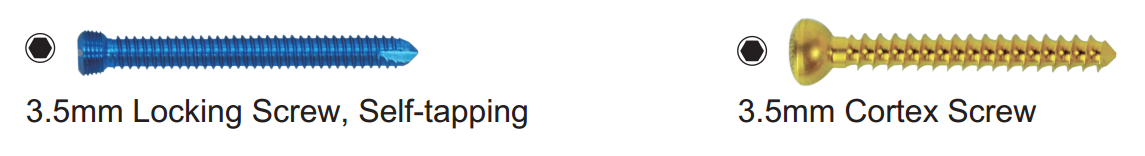 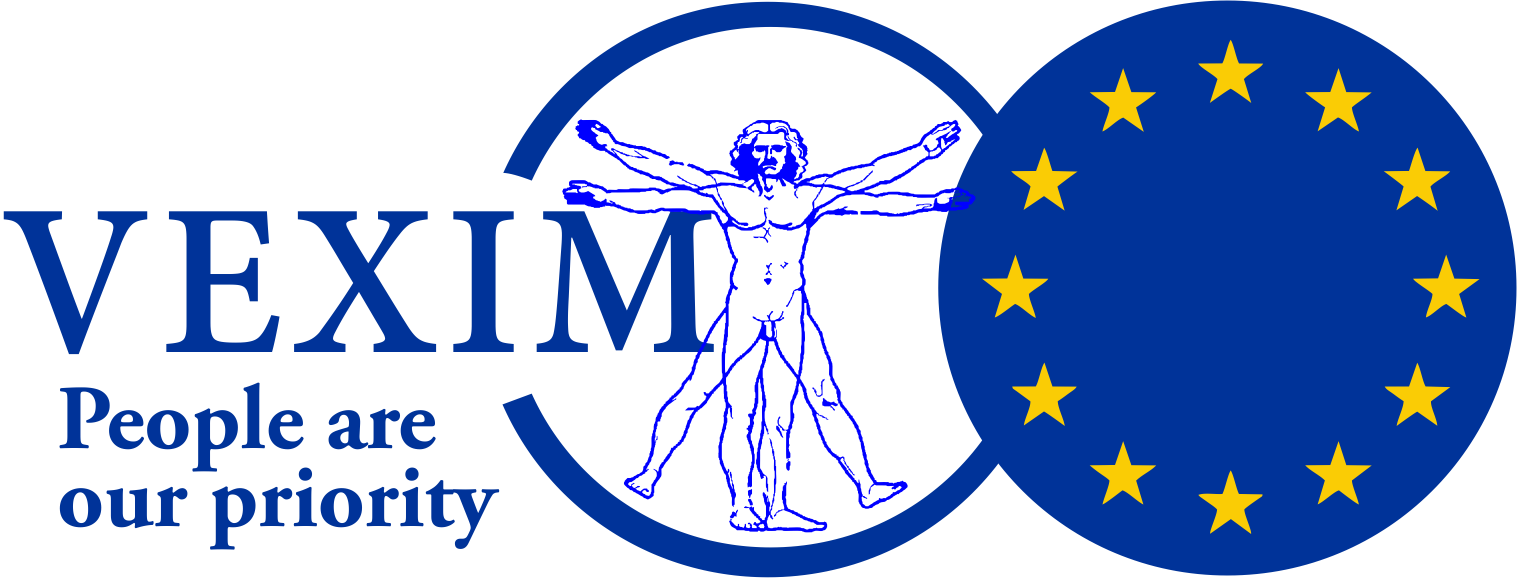 Dalahy pro distální radius, úhlová variabilita
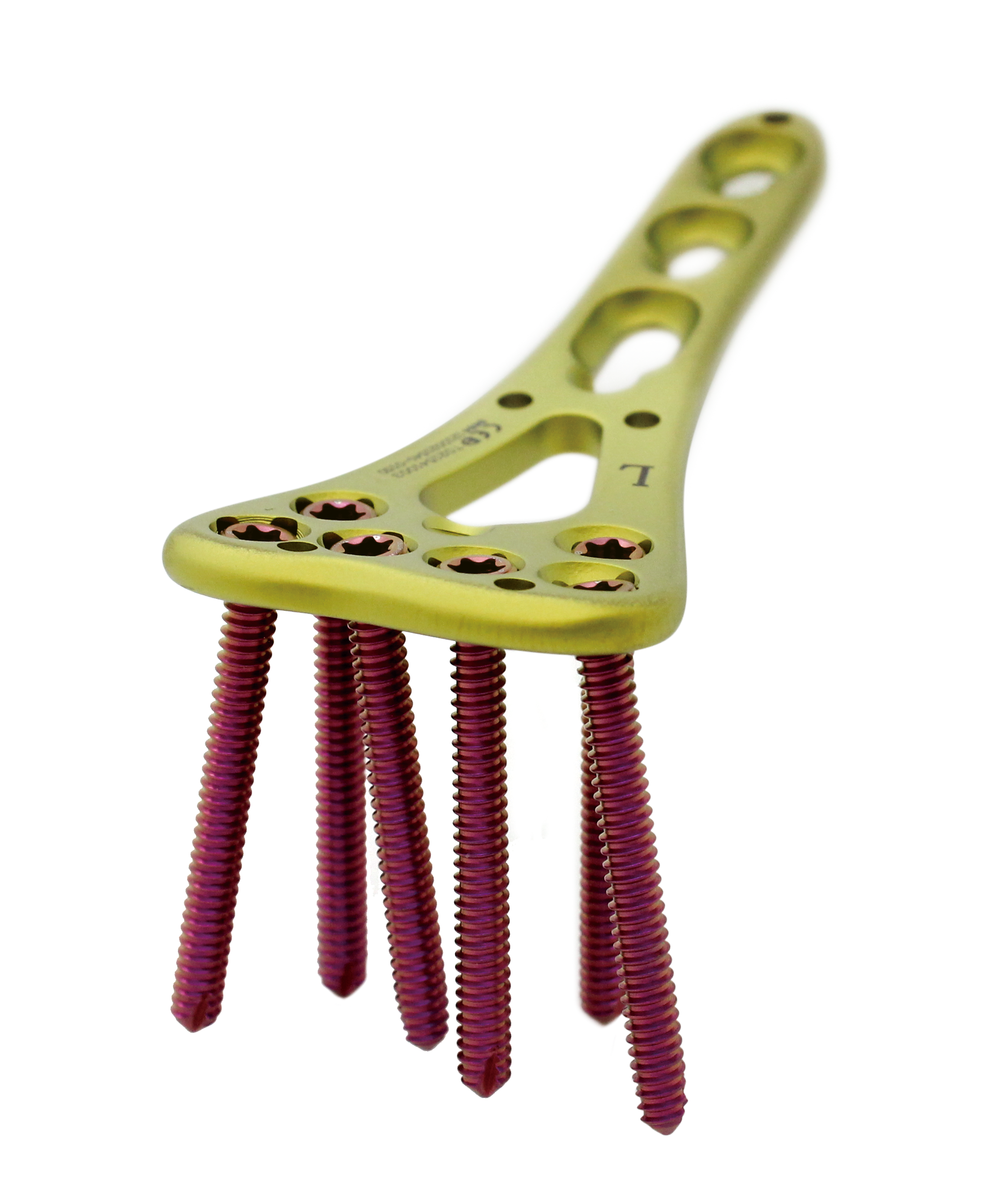 Funkce

Široké okénko umožňuje kontrolu lomných linií.
Dvě velikosti distální části pro lepší přizpůsobení individuální anatomii.
Nízký profil s dostatečnou tuhostí a stabilním zajištěním.
Indikace
Distální radius
- Kompletní intra-artikulární zlomeniny
- Kompletní extra-artikulární zlomeniny
- Osteotomie
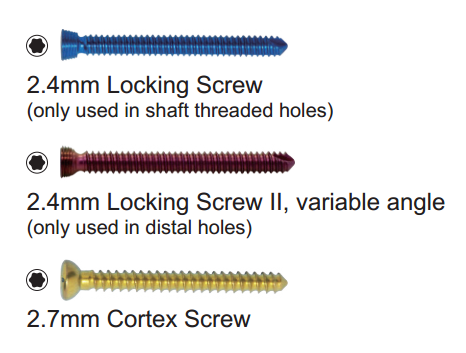 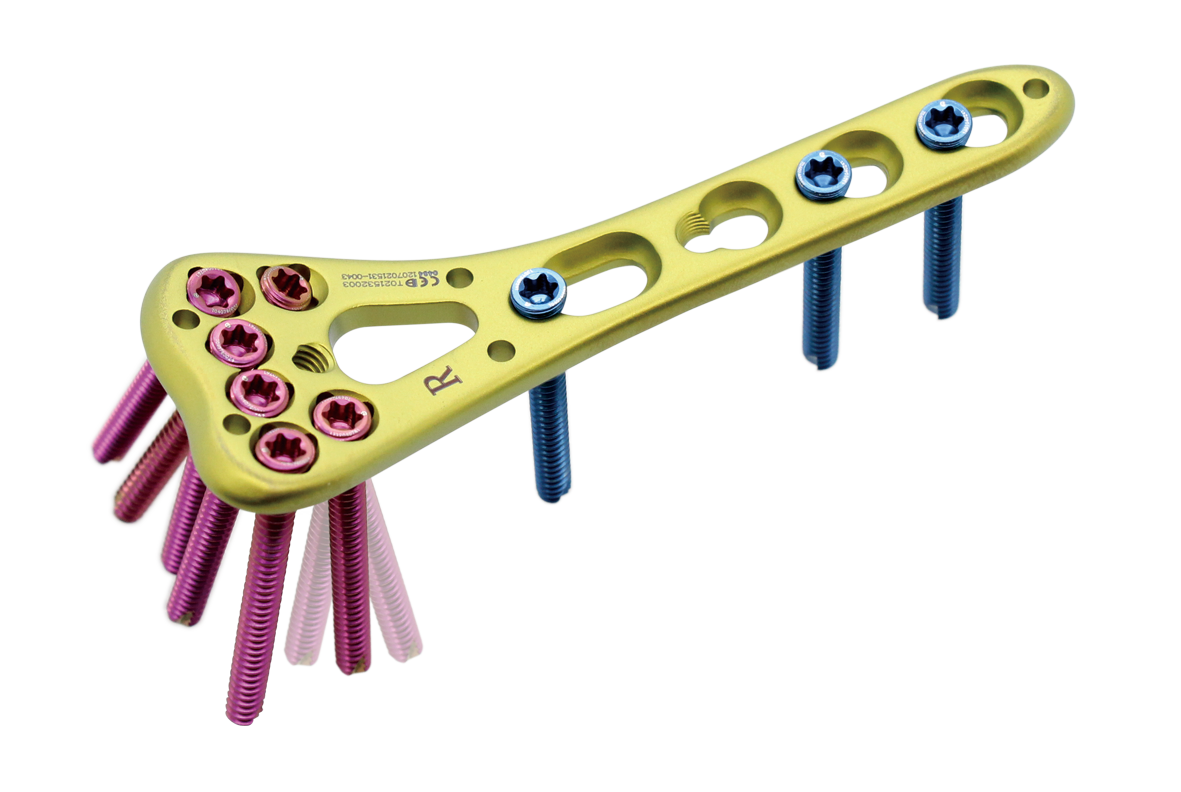 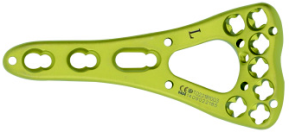 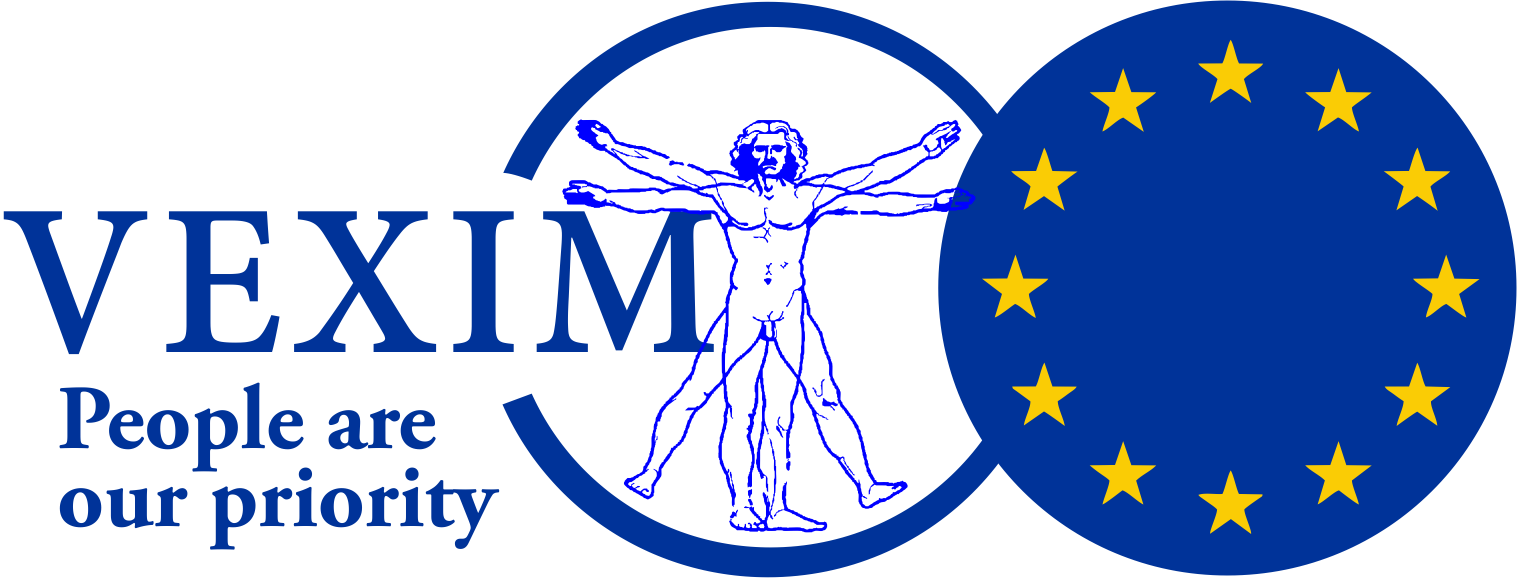 Dlaha femurální distální
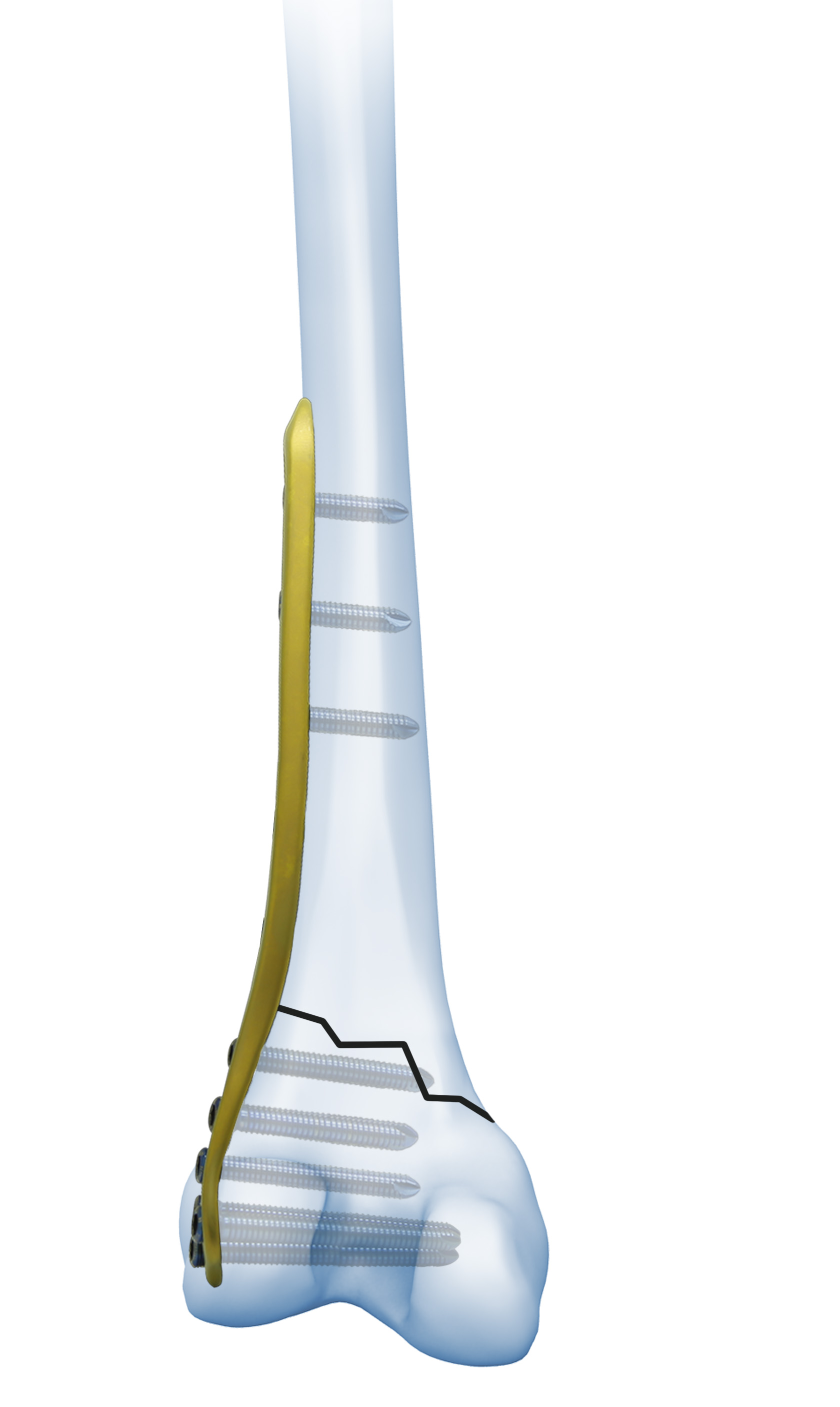 Funkce

Miniinvazivní radiolucentní cílič umožňuje dokonalou kontrolu zavádění.
Anatomický tvar dlahy.
Úhlově stabilní zajišťovací šrouby.
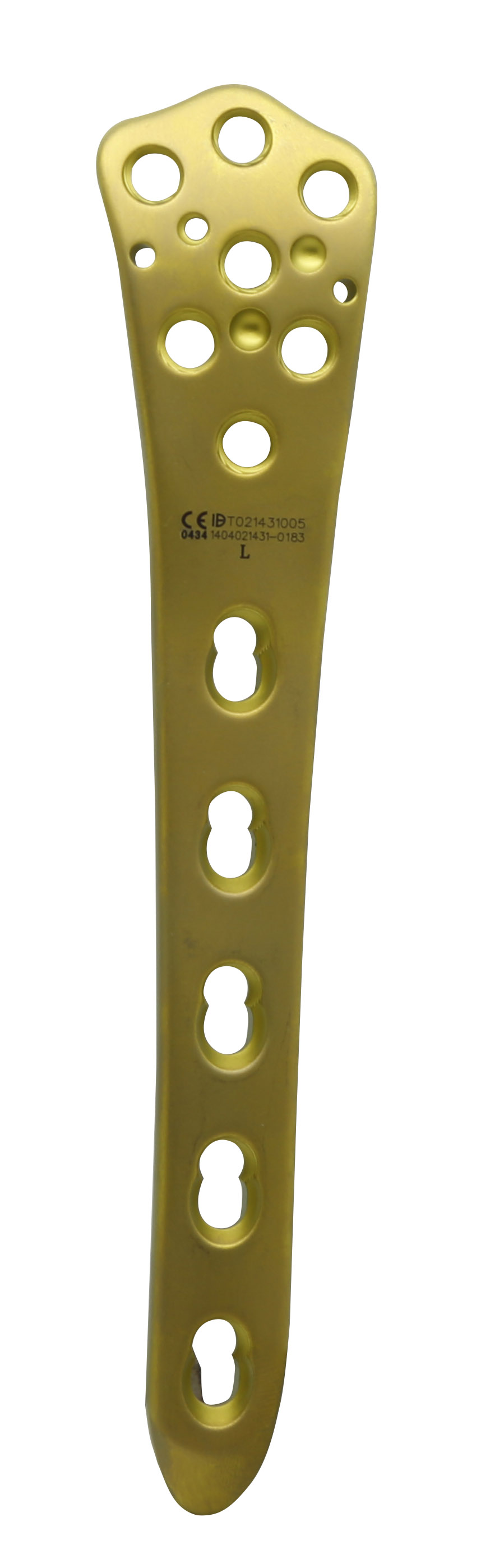 Indikace
Kompletní intraartikulární zlomeniny 
Mimokloubní distální diafyzární zlomeniny
-    Periprotetické zlomeniny
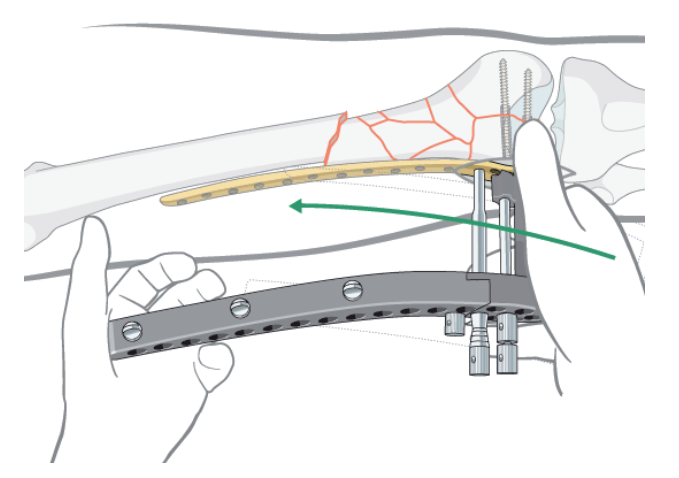 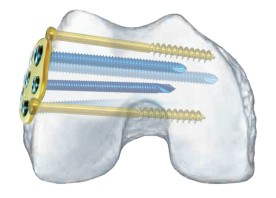 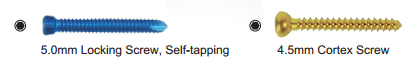 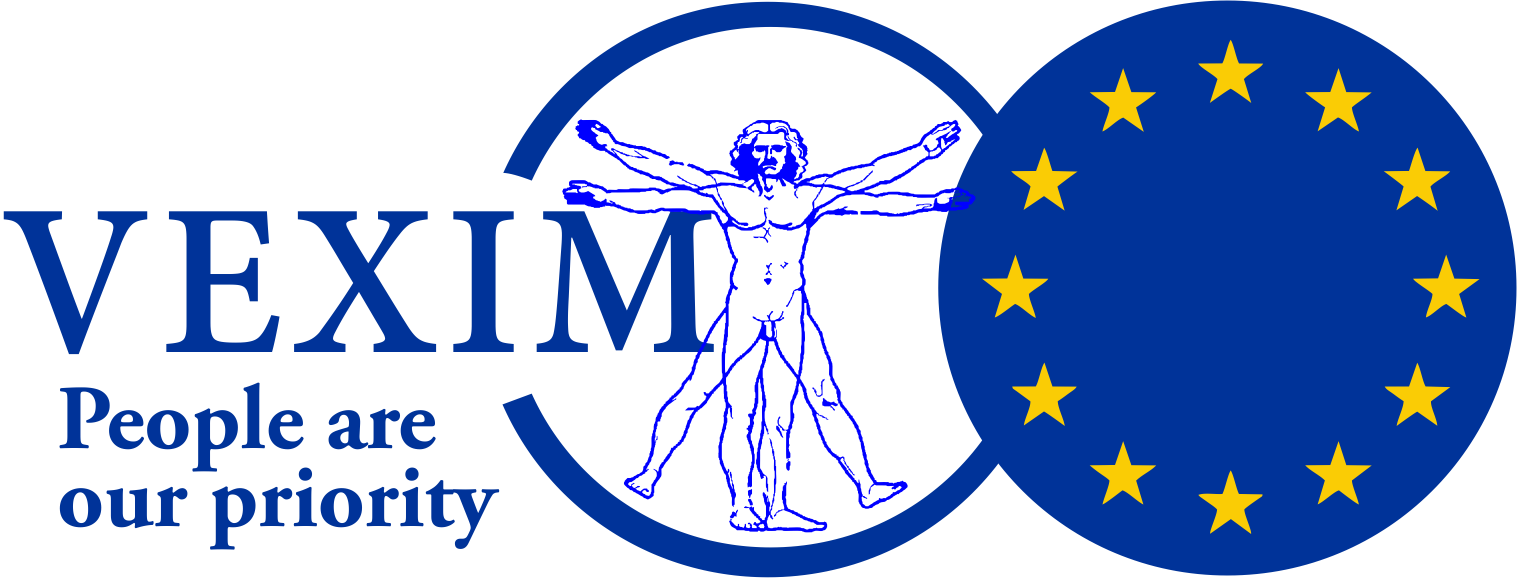 Dlaha tibiální proximální -  laterální I
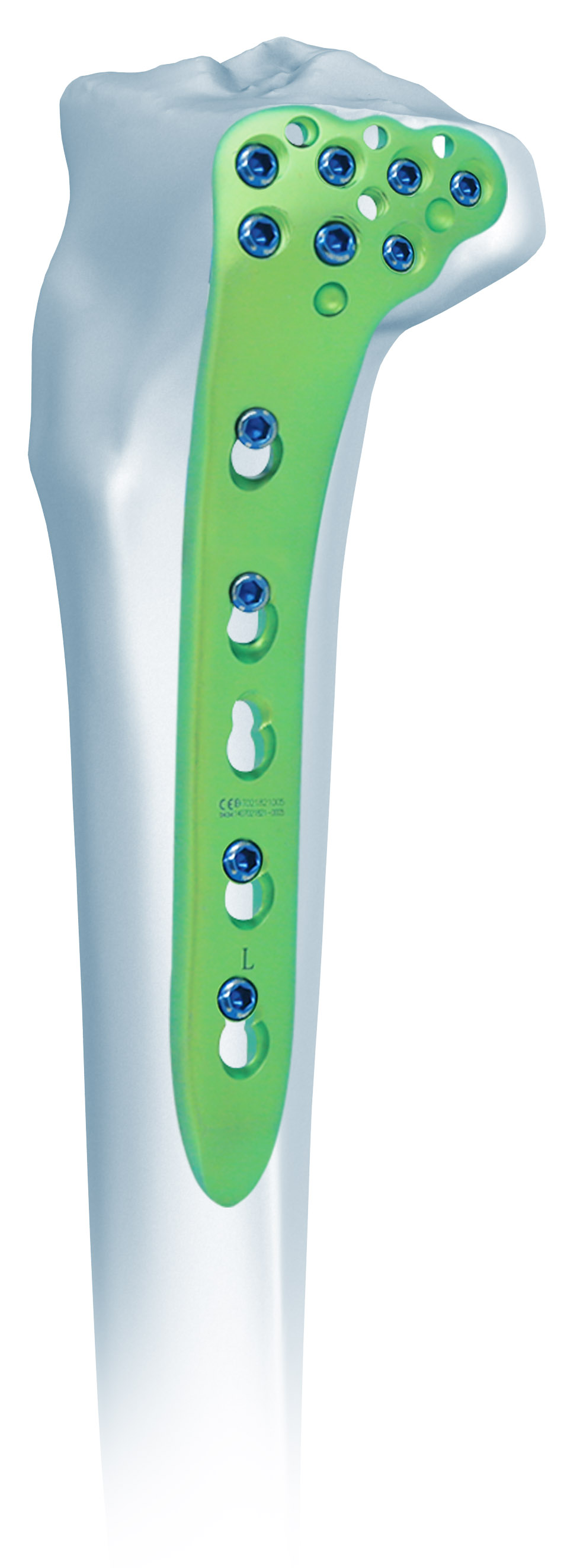 Funkce
4.0mm zajišťovací šrouby.
Otvory pro dočasnou fixaci Kirschnerovými dráty.
Indikace
Proximální tibie
- Kompletní intra-artikulární zlomeniny
- Extra-artikulární zlomeniny
- Proximální zlomeniny diafýzy
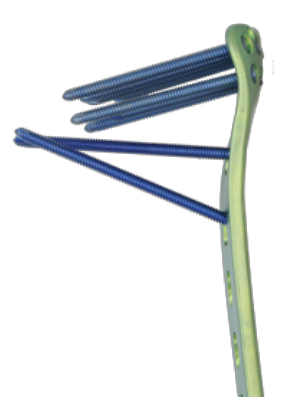 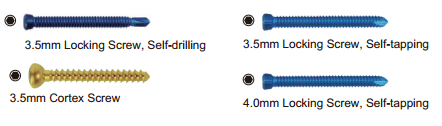 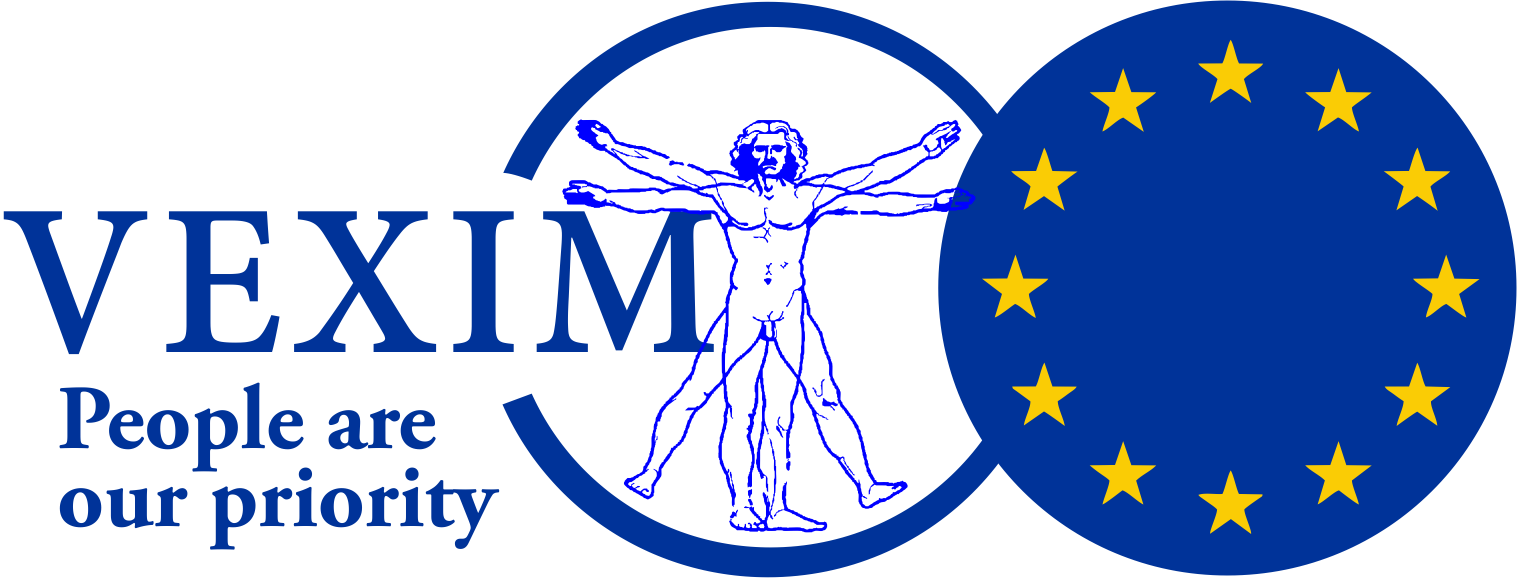 Dlaha tibiální distální, mediální – nízký profil
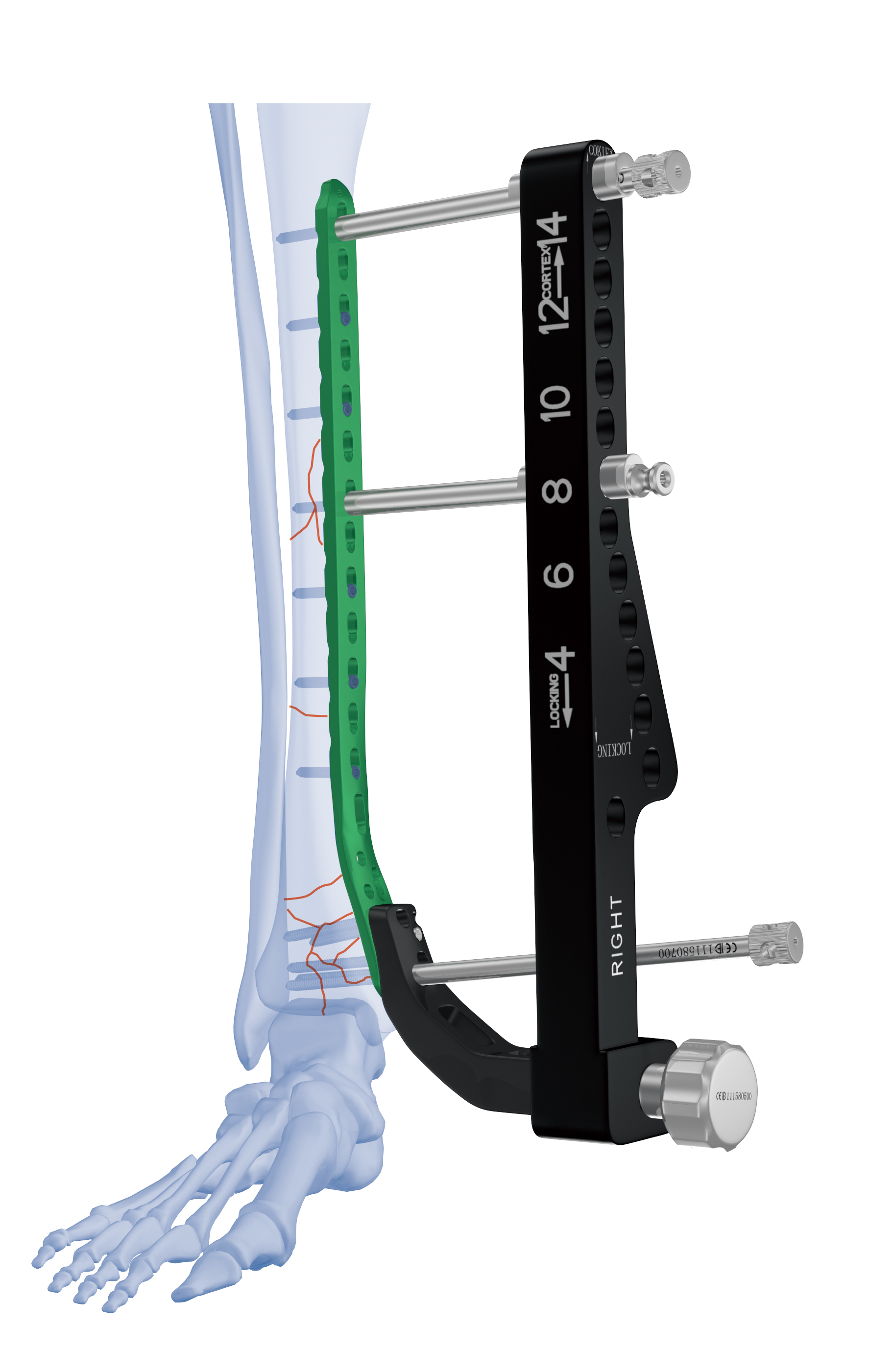 Funkce
Zúžený konec pro snažší zavedení.
Hlava dlahy je nízkoprofilová pro minimální prominenci na mediálním kotníku.
Miniinvazivní radiolucentní zavaděč.
Indikace
Kompletní fixace intra- a extra-artikulárních      
     zlomenin
-    Zlomeniny distální tibie
-    Osteotomie
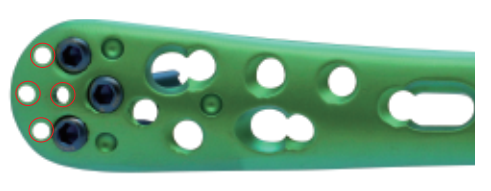 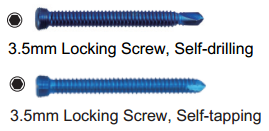 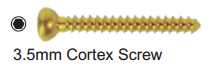 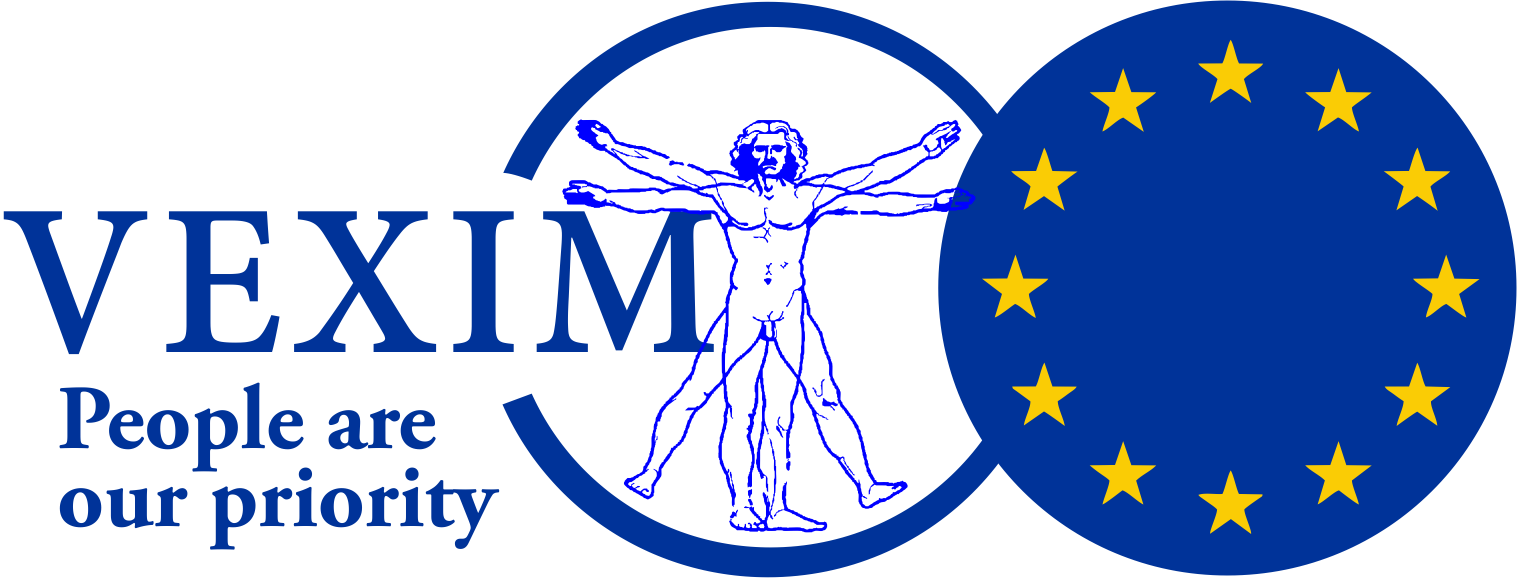 Dlaha tibiální distální, laterální
Funkce
Otvory pro zajišťovací šrouby 3,5 mm kortikální  a 4,0 mm šrouby spongiózní.
Kombinace stabilních, kortikálních a spongiozních zajišťovacích šroubů nabízí optimální fixaci bez ohledu na kvalitu kosti.
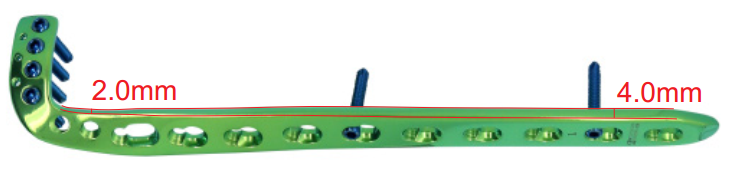 Indikace
Extra-artikulární a jednoduché intra-artikulární zlomeniny distální tibie.
Zlomeniny distální tibie zasahující do diafýzi.
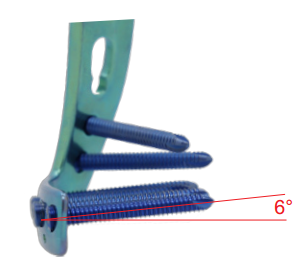 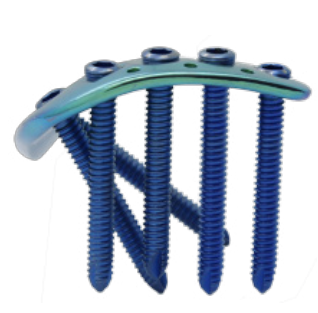 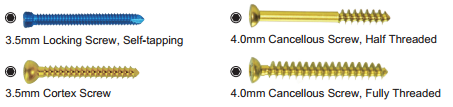 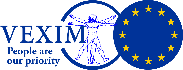 Dlaha pro distální fibulu
Funkce
Konstrukce Recon Notch umožňuje dodatečné tvarování dlahy.
Dostupné v levém a pravém provedení s různou velikostí od dvou do devíti otvorů.
Anatomicky tvarovaná dlaha odpovídá tvaru distální laterální fibuly, a proto vyžaduje minimální intraoperační tvarování.
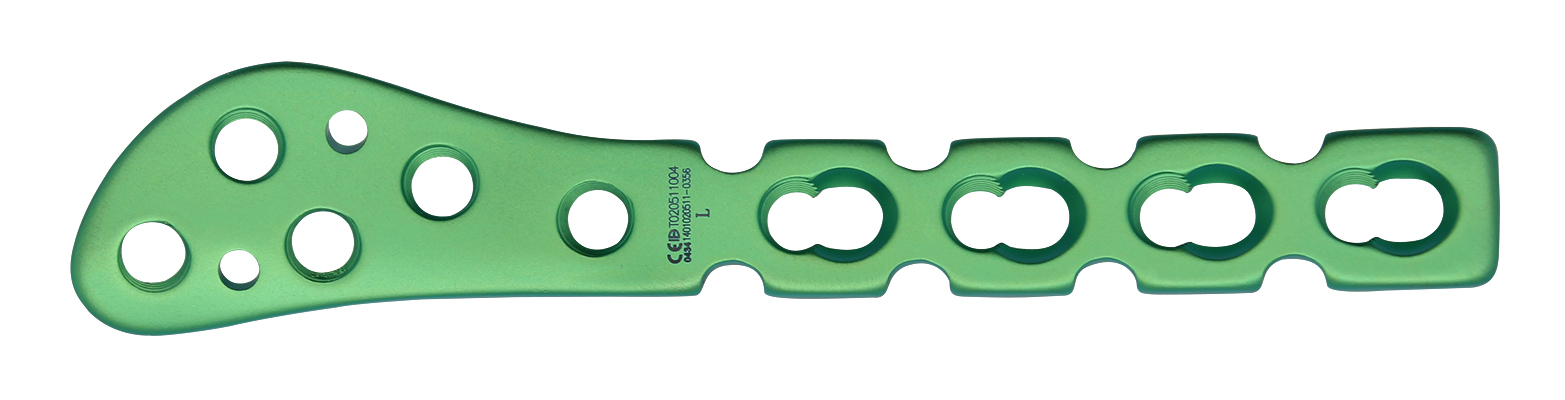 Indikace
- Zlomeniny distální fibuly
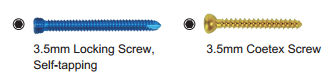